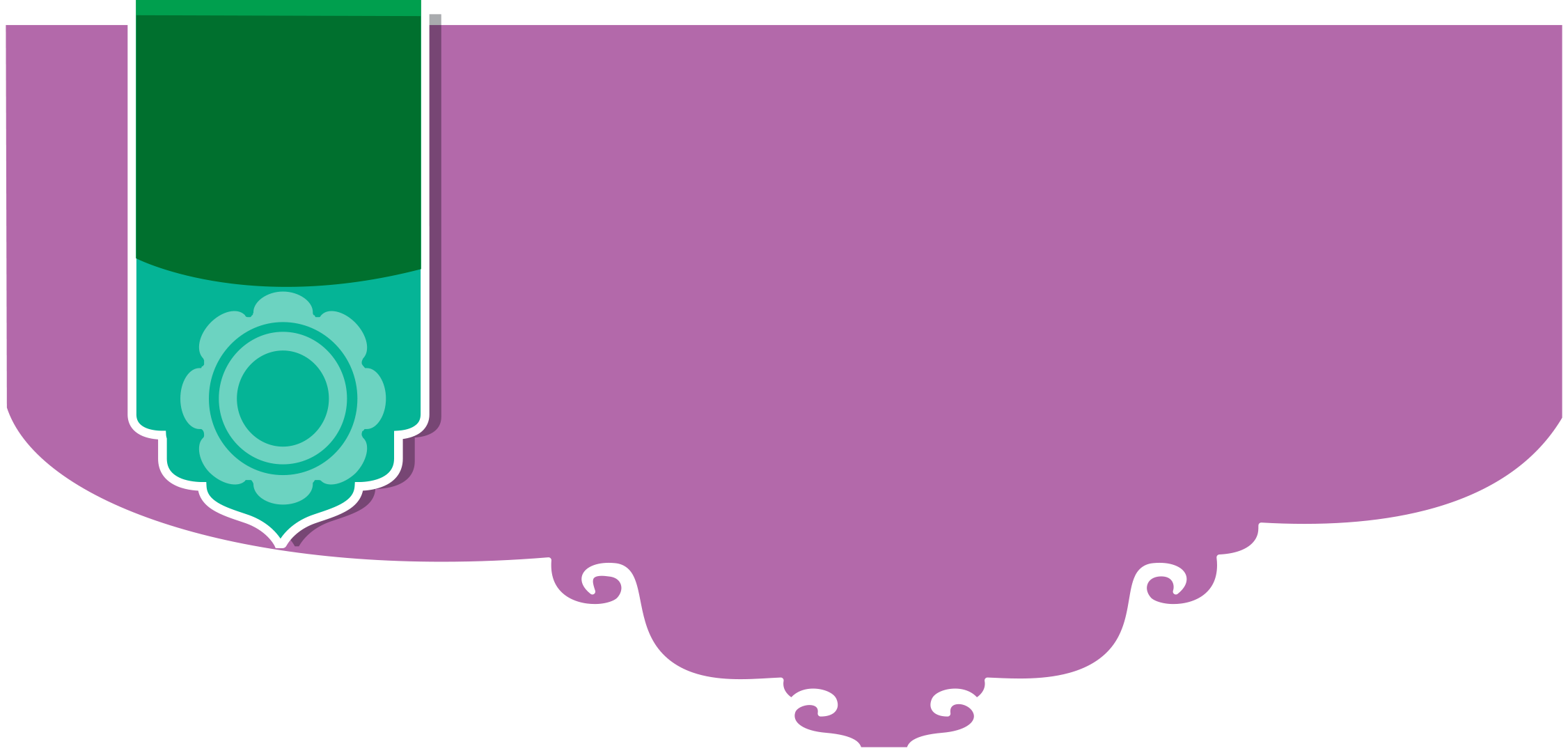 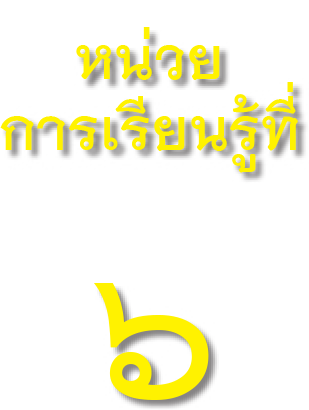 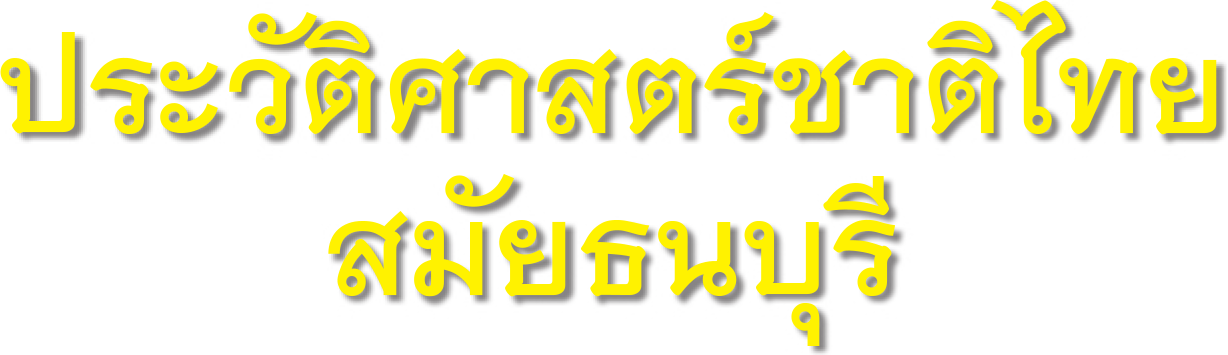 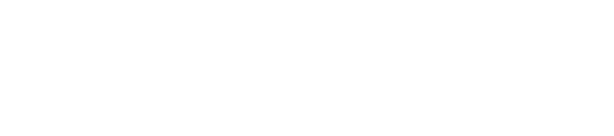 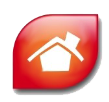 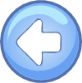 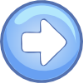 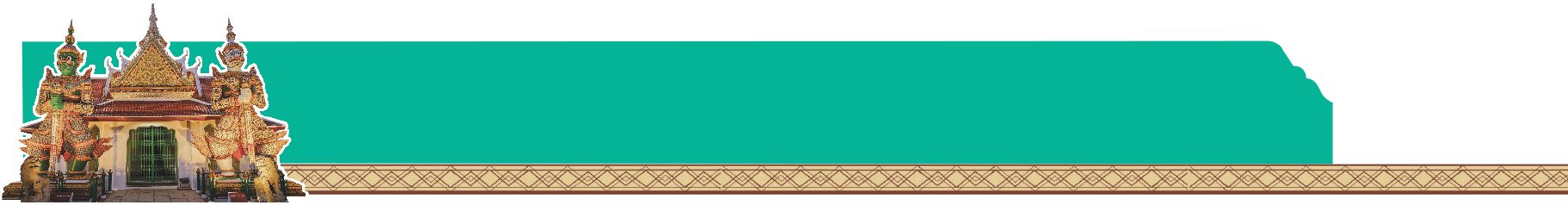 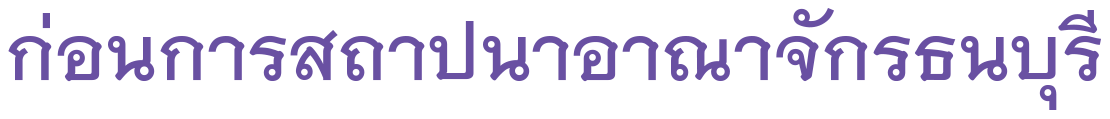 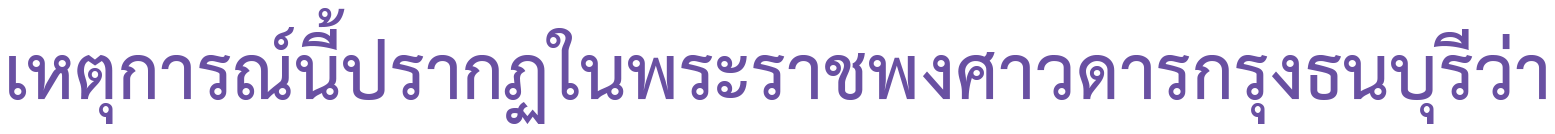 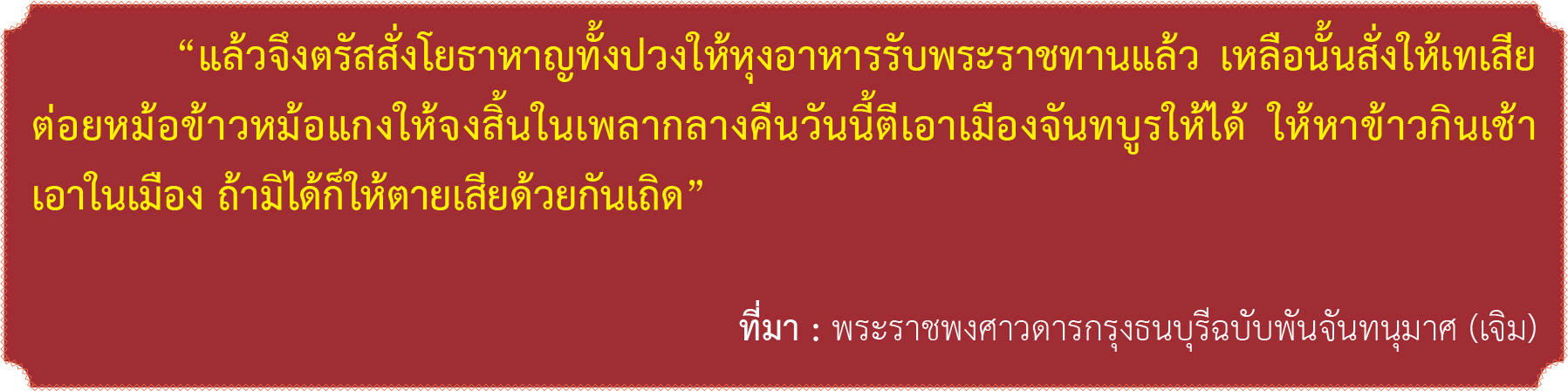 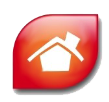 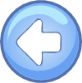 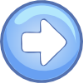 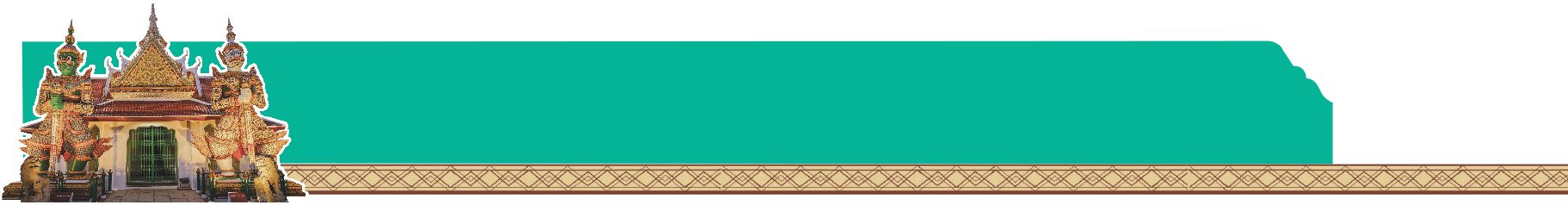 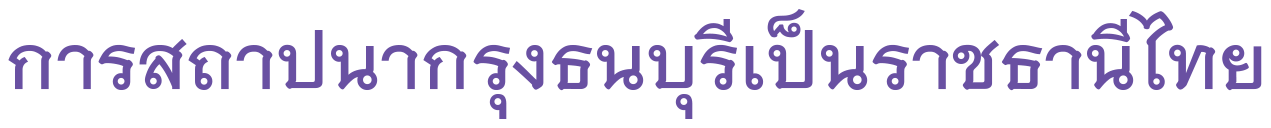 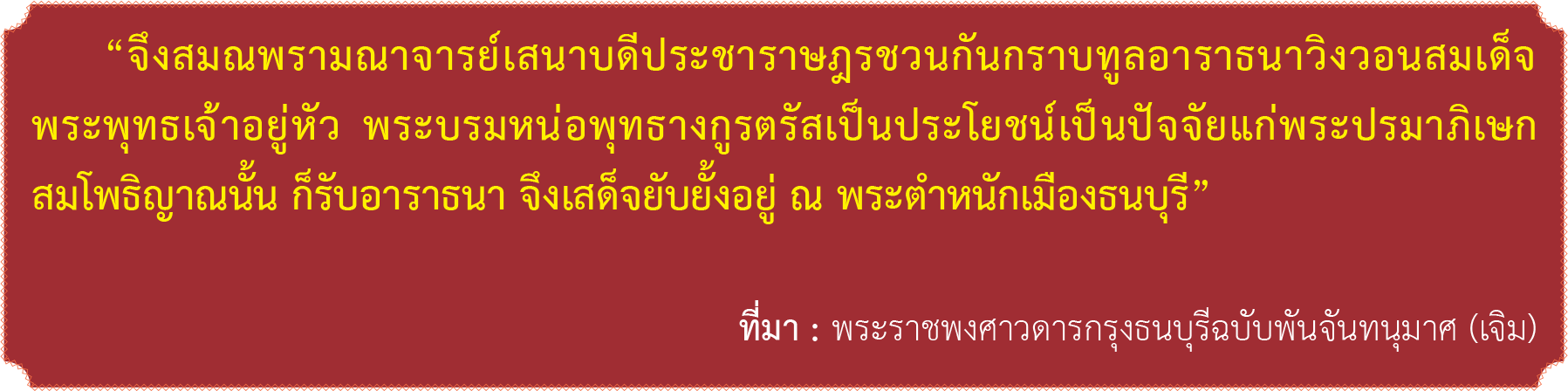 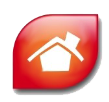 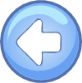 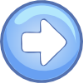 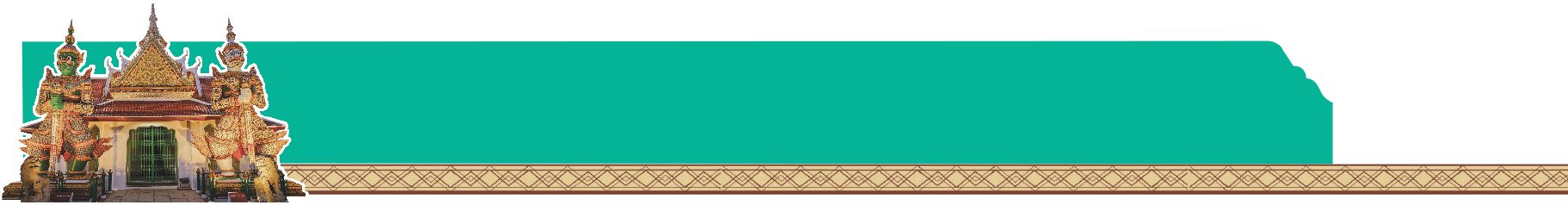 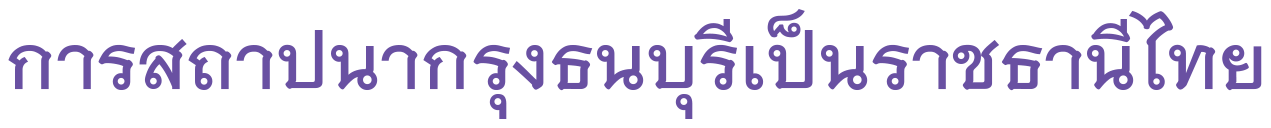 การที่สมเด็จพระเจ้าตากสินมหาราชทรงเลือกกรุงธนบุรีเป็นที่ตั้งราชธานีแห่งใหม่ เนื่องจากกรุงศรีอยุธยามีสภาพเสียหายเกินกว่ากำลังไพร่พลของพระองค์จะบูรณะซ่อมแซมได้ ประกอบกับความเหมาะสมของกรุงธนบุรี เพราะปัจจัยหลายประการดังนี้
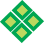 กรุงธนบุรีเป็นเมืองหน้าด่านทางน้ำ
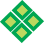 กรุงธนบุรีมีป้อมปราการตั้งอยู่ทั้ง ๒ ฟากแม่น้ำ
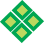 กรุงธนบุรีมีความสำคัญทางเศรษฐกิจ
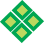 กรุงธนบุรีไม่ถูกกระทบกระเทือนจากสงคราม
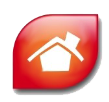 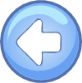 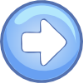 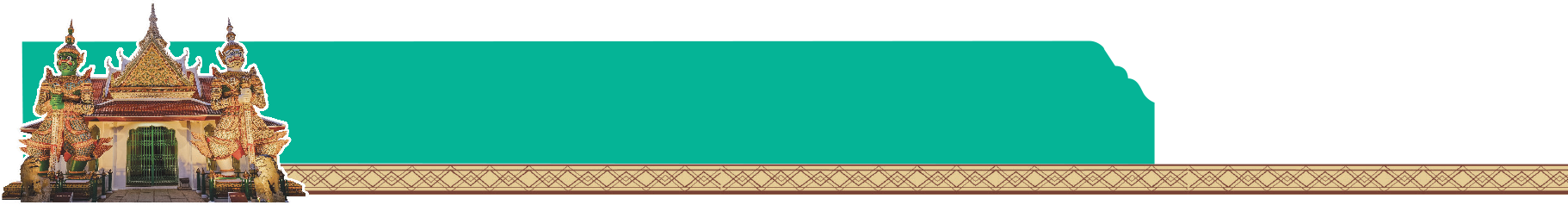 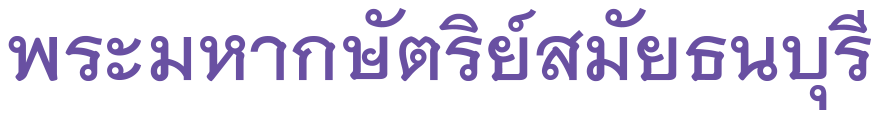 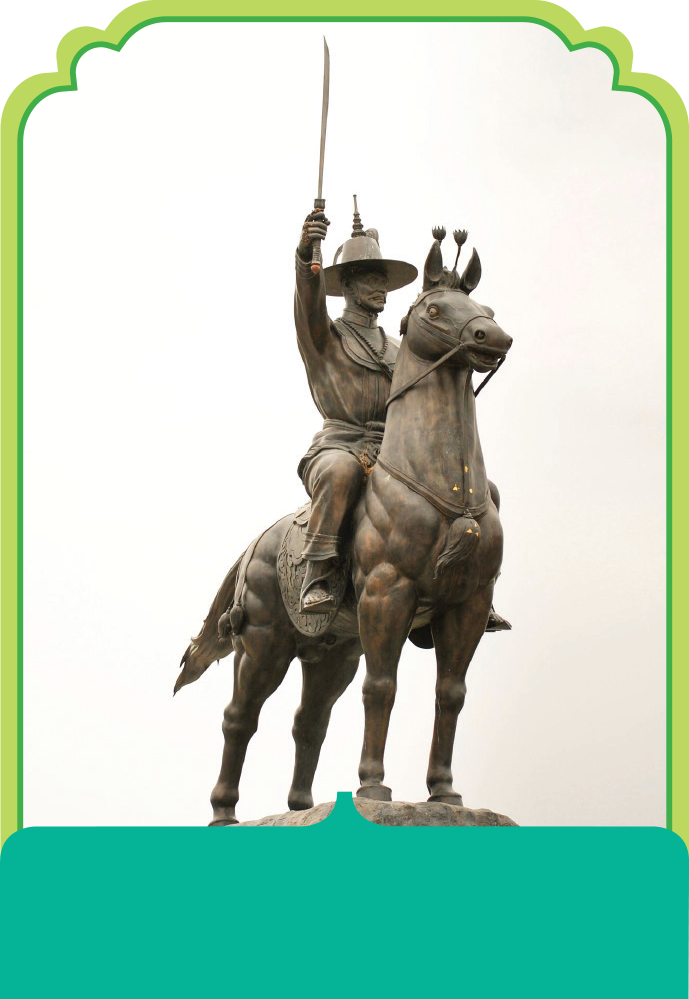 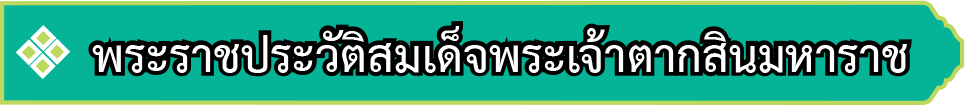 สมเด็จพระเจ้าตากสินมหาราชมีพระนามเดิมว่า สิน บิดาชื่อนายไหฮอง เป็นคนจีนอพยพเข้ามาอยู่อาศัยที่กรุงศรีอยุธยา สมเด็จพระเจ้าตากสินมหาราชทรงเป็นผู้นำกอบกู้เอกราช และสถาปนาอาณาจักรธนบุรีขึ้นมาใหม่
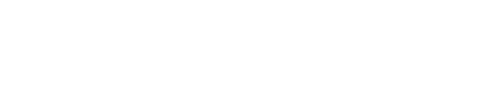 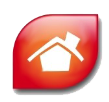 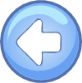 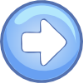 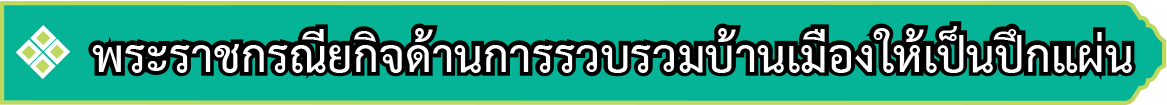 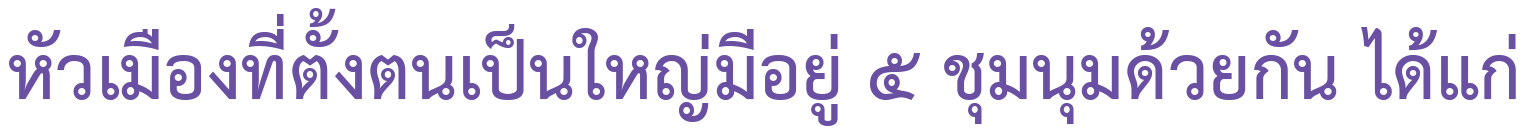 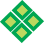 ชุมนุมเจ้าพระยาพิษณุโลก (เรือง)
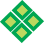 ชุมนุมเจ้าพระฝาง (เรือน) สังฆราชาเมืองสวางคบุรี
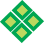 ชุมนุมเจ้านครศรีธรรมราช (หนู)
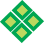 ชุมนุมเจ้าพิมาย (กรมหมื่นเทพพิพิธ)
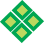 ชุมนุมพระยาตาก (สิน) ที่เมืองจันทบุรี
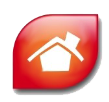 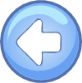 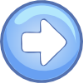 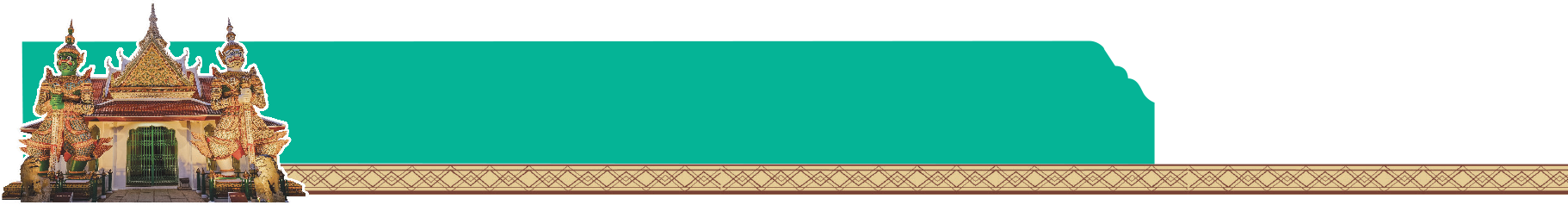 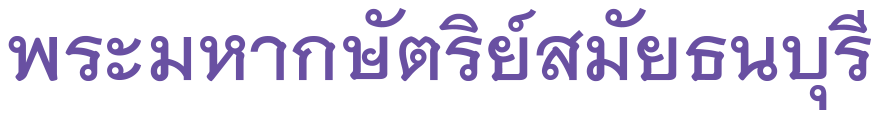 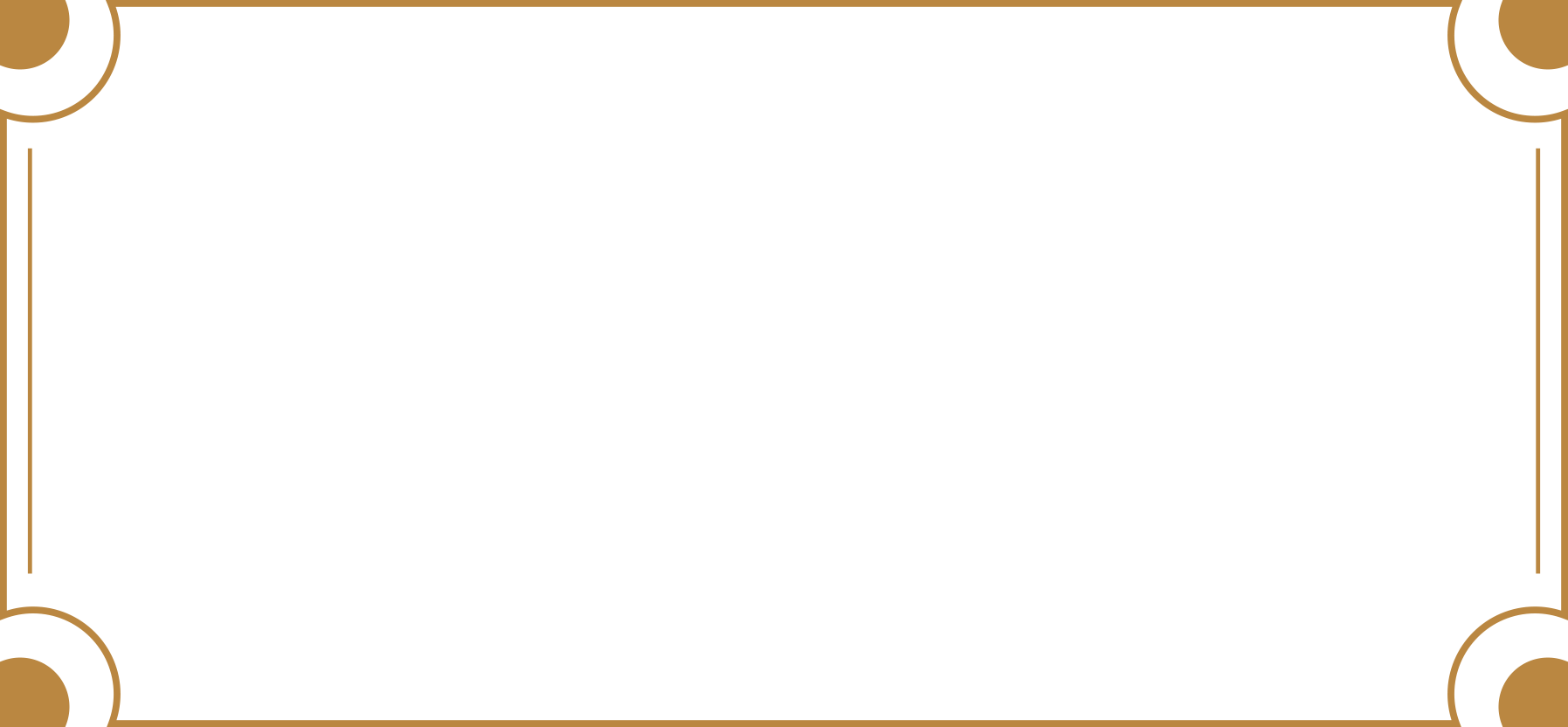 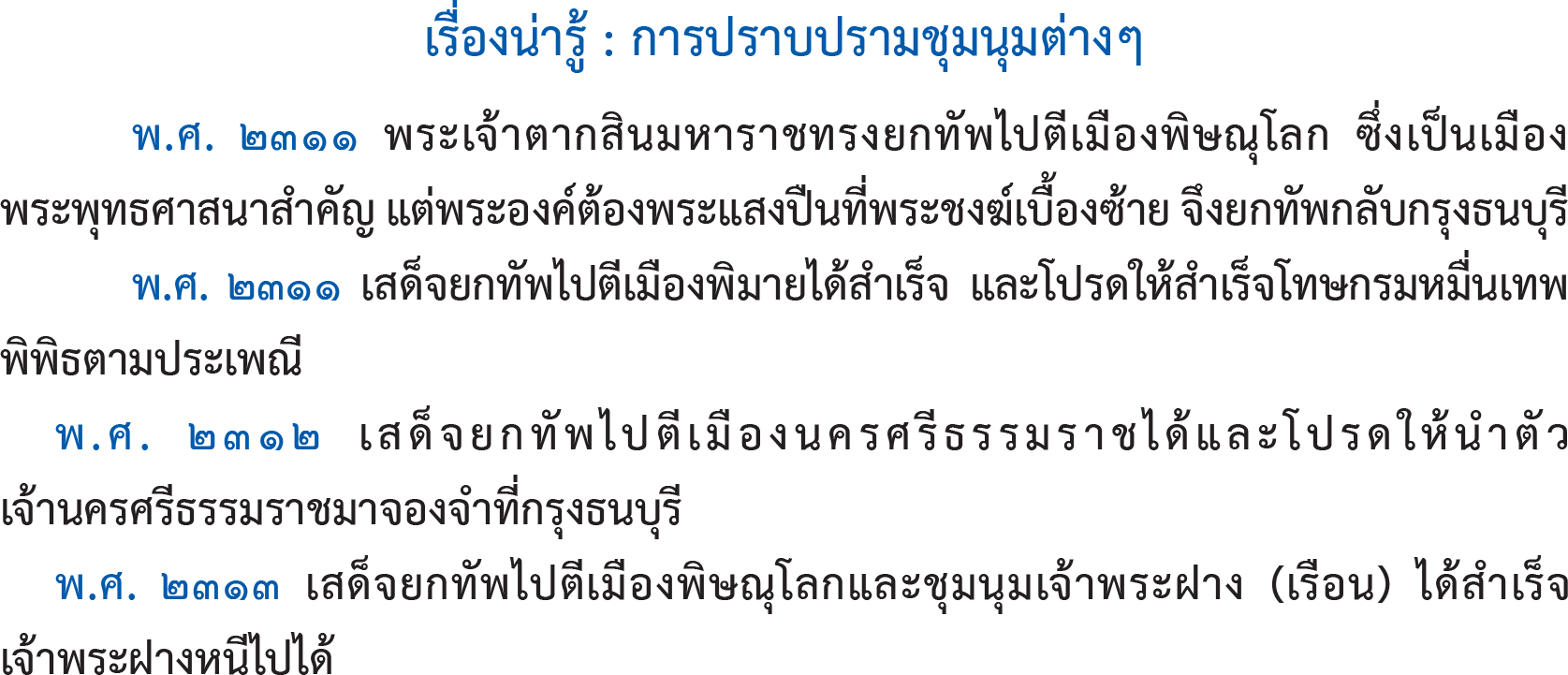 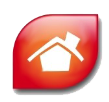 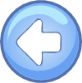 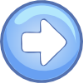 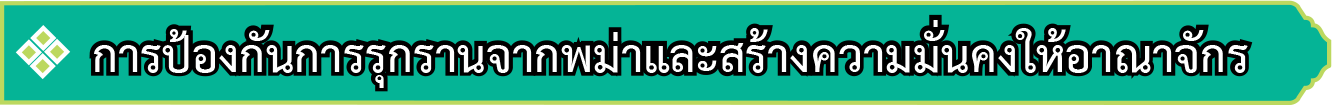 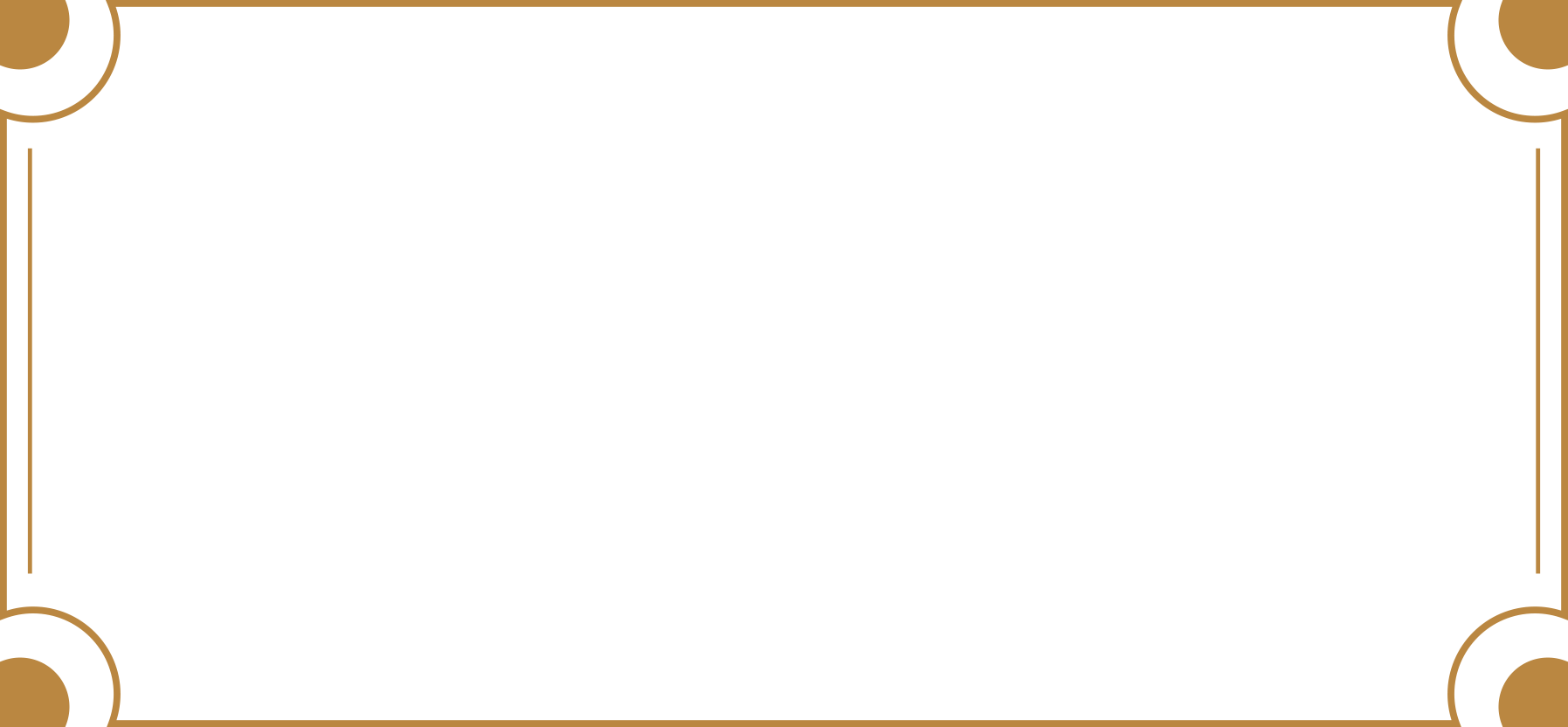 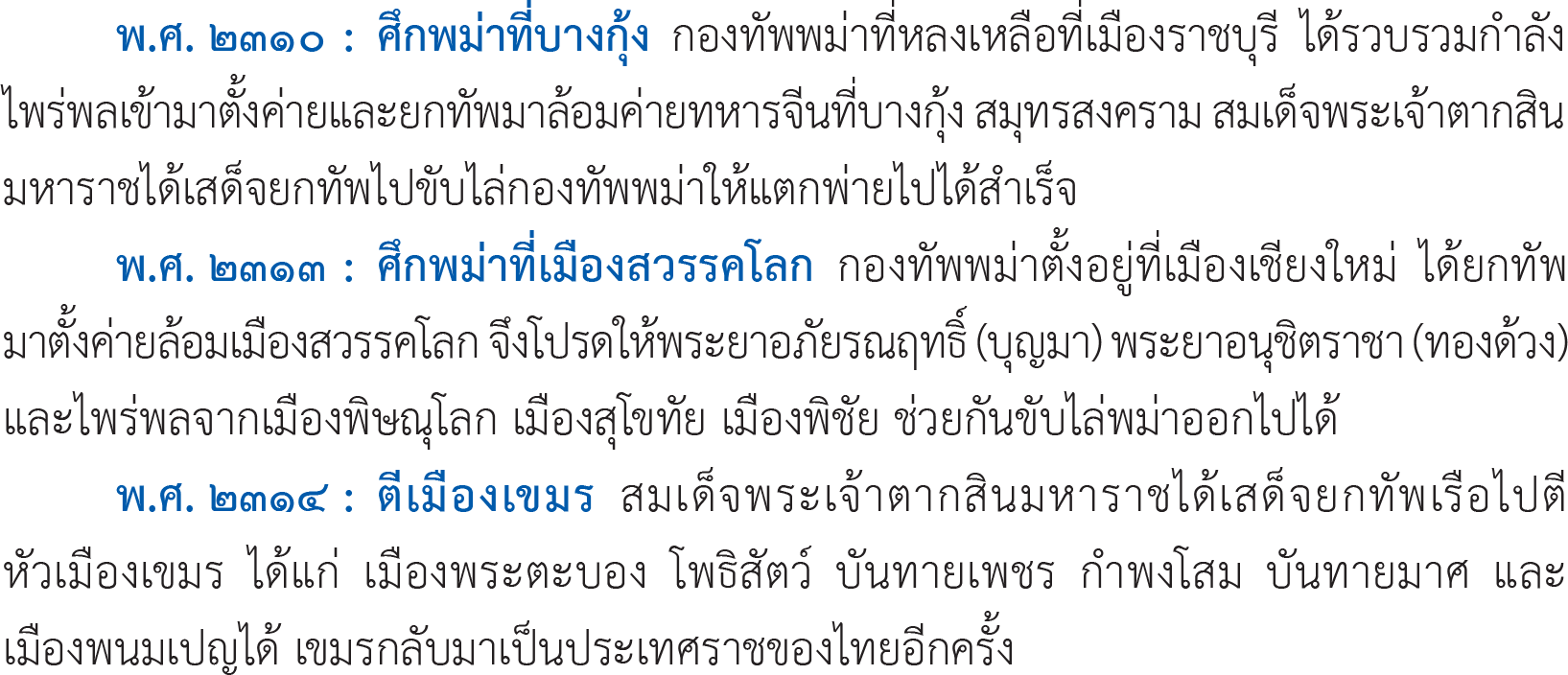 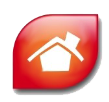 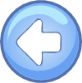 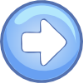 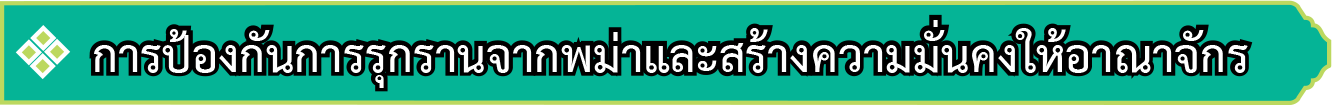 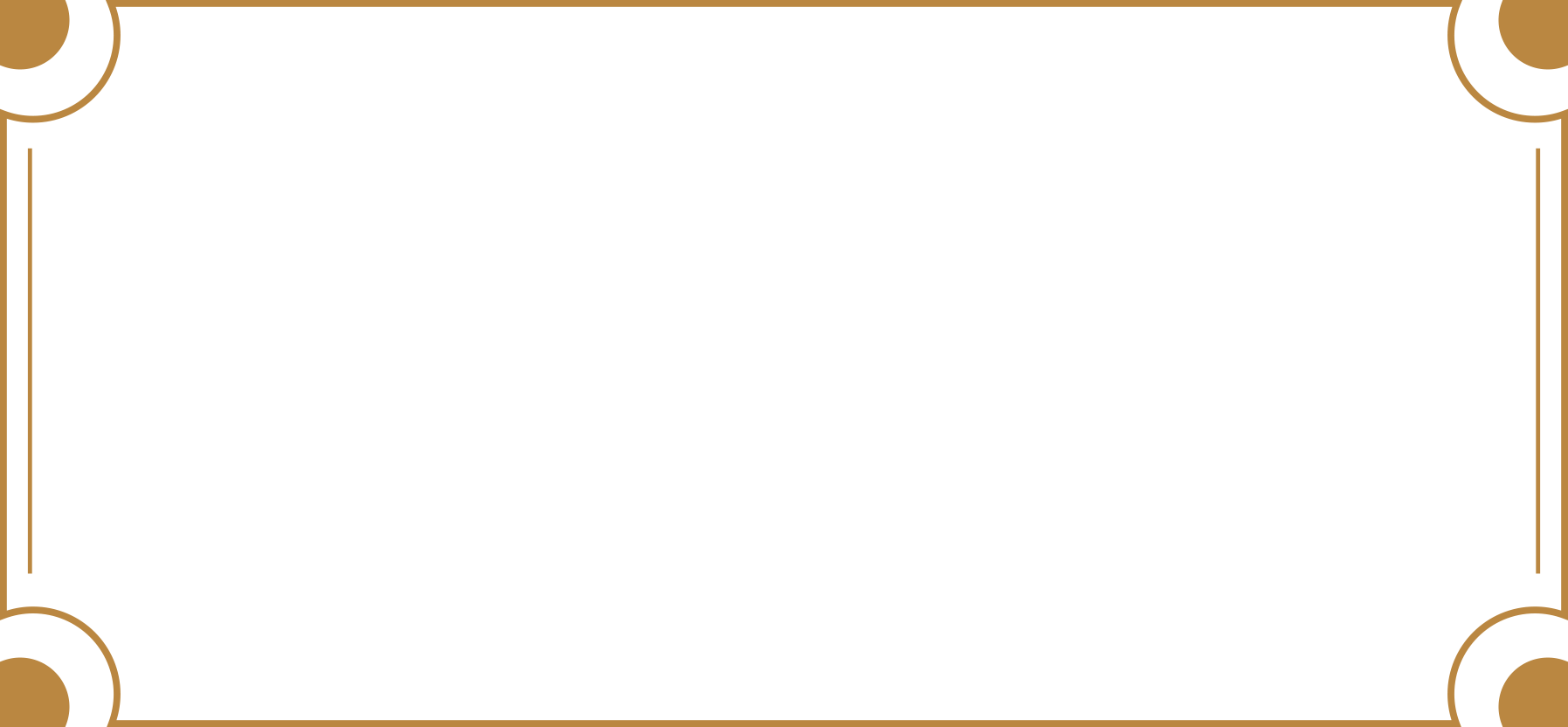 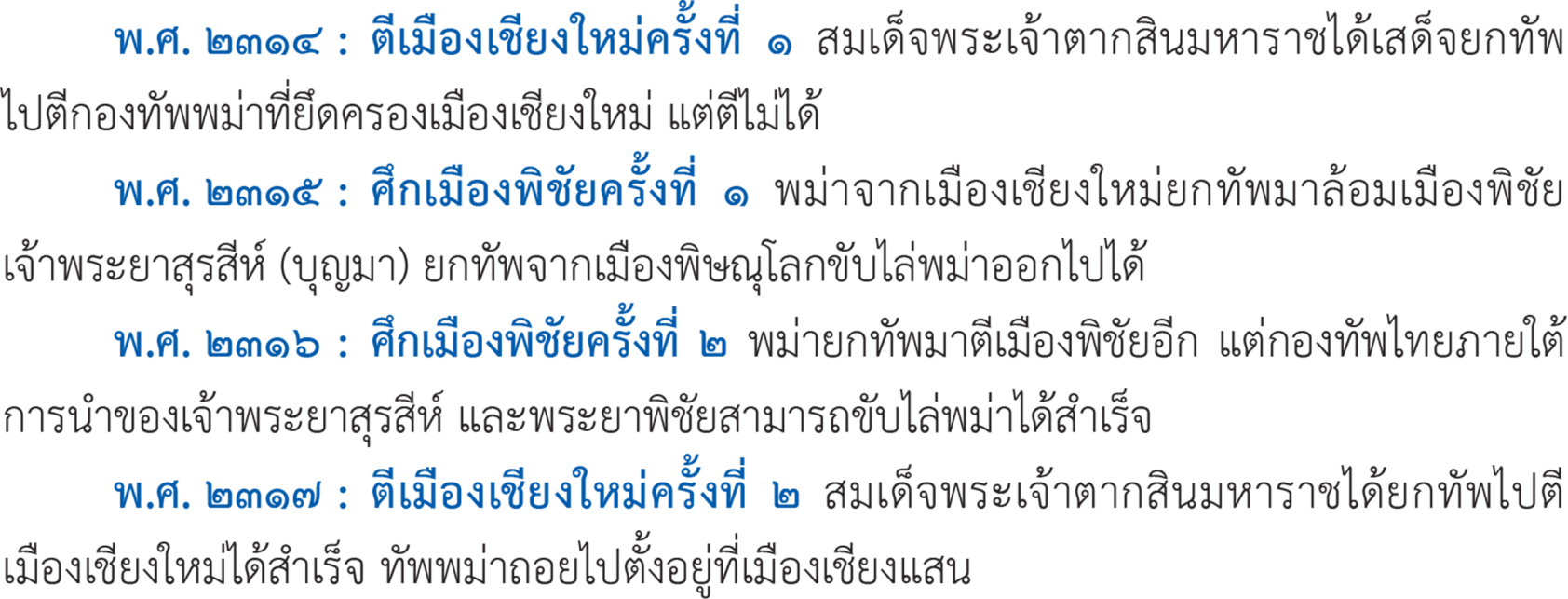 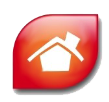 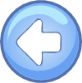 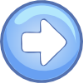 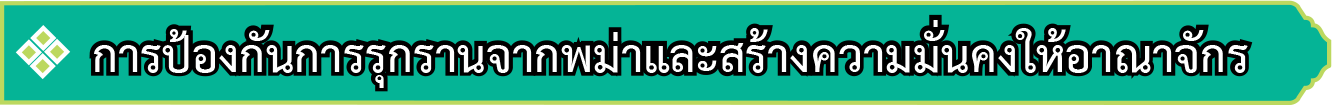 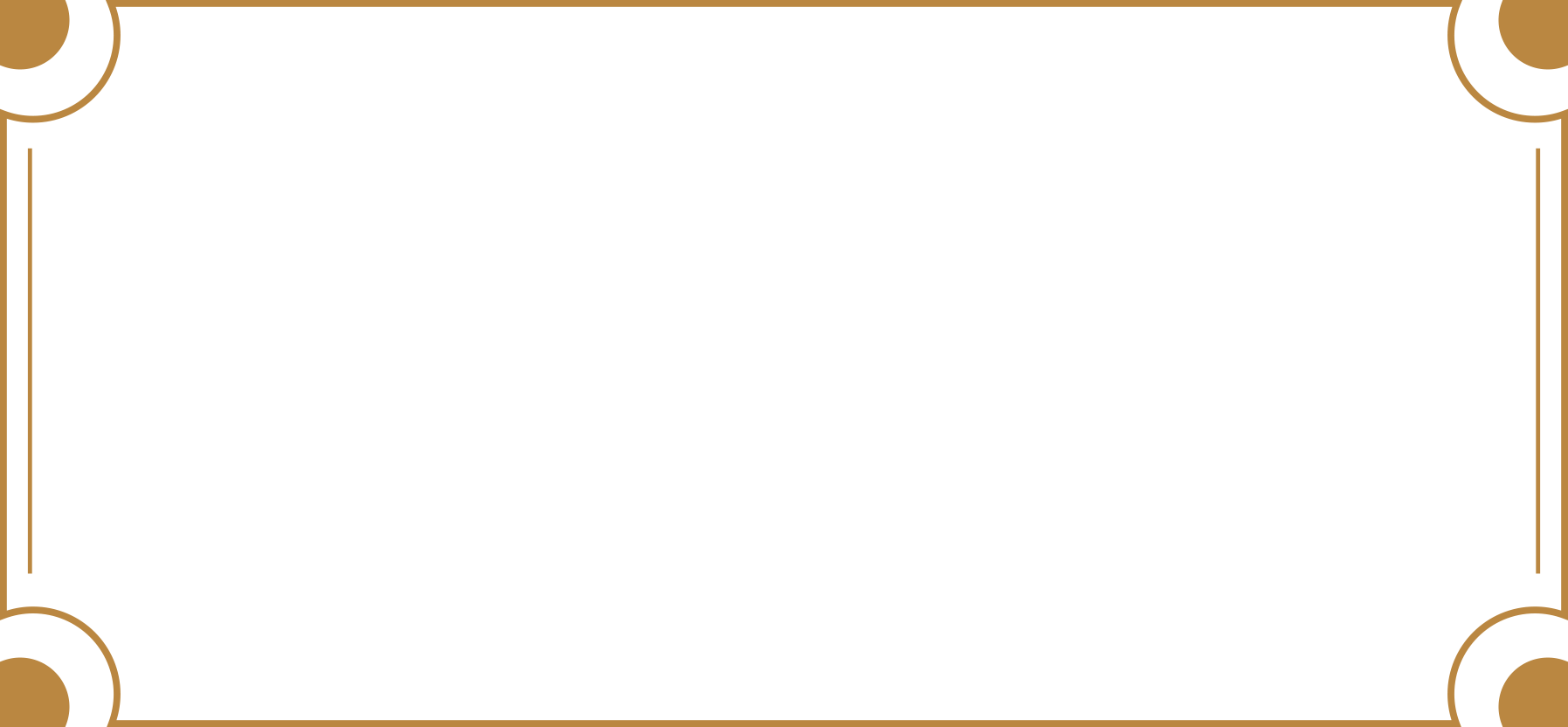 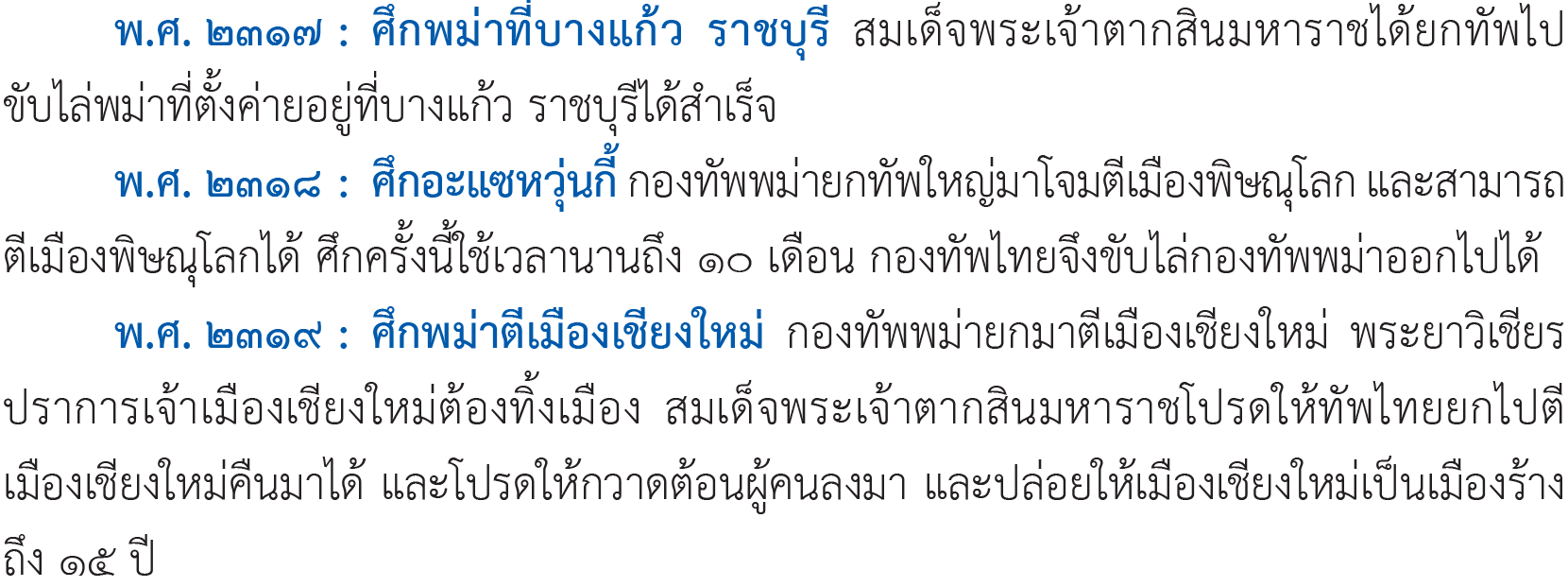 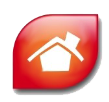 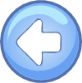 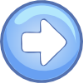 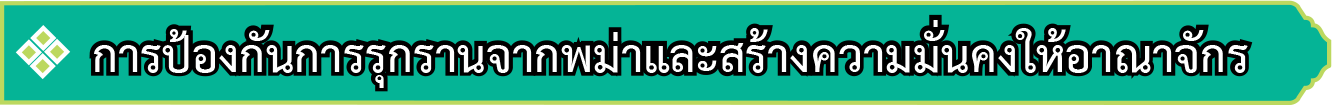 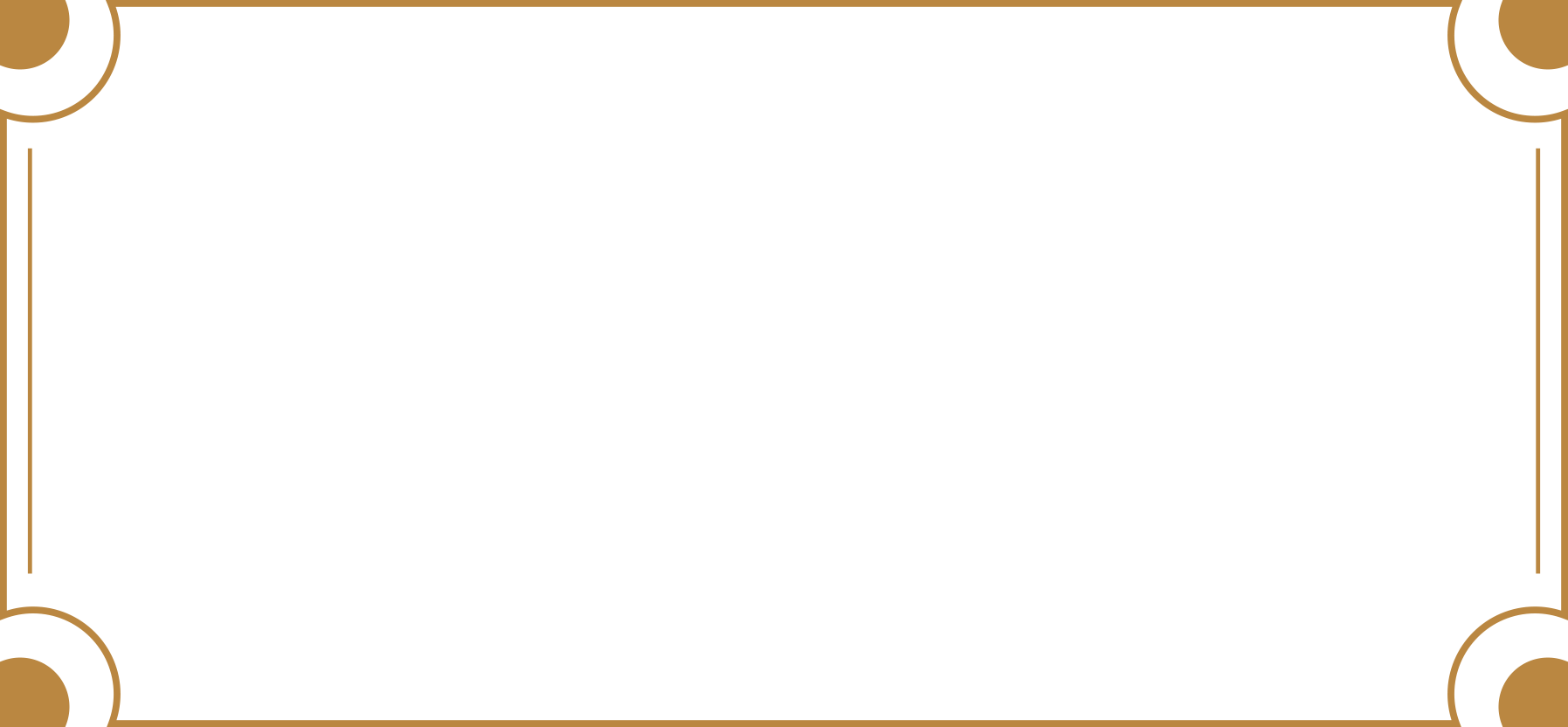 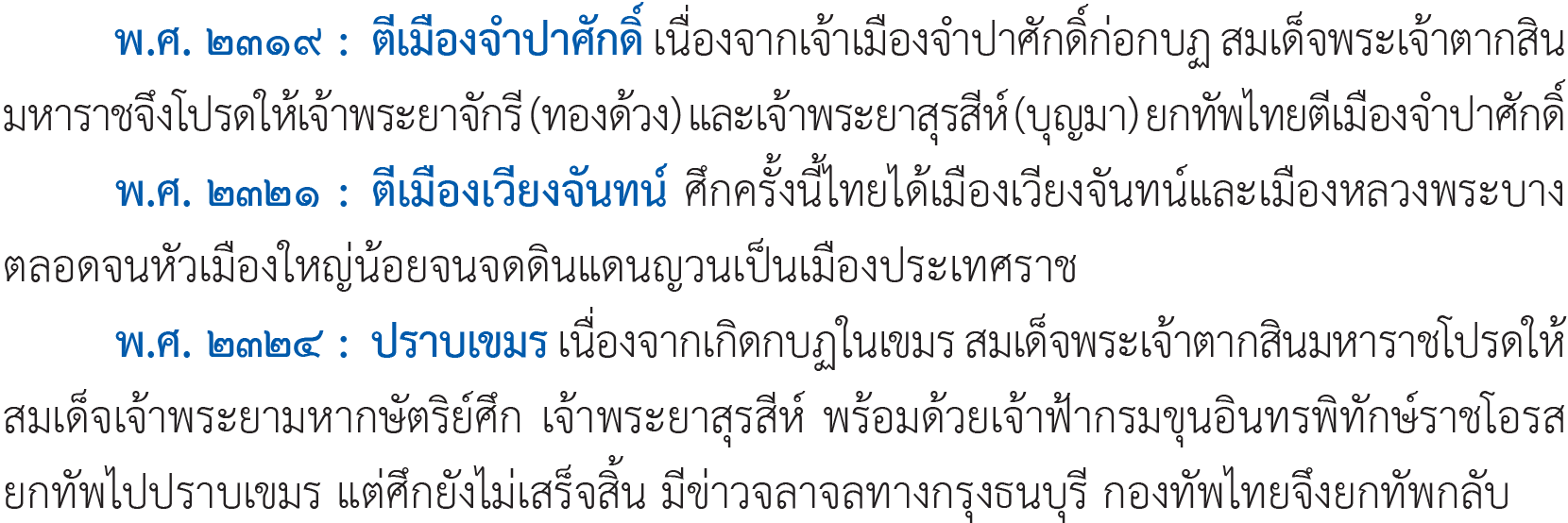 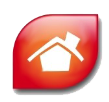 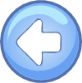 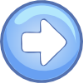 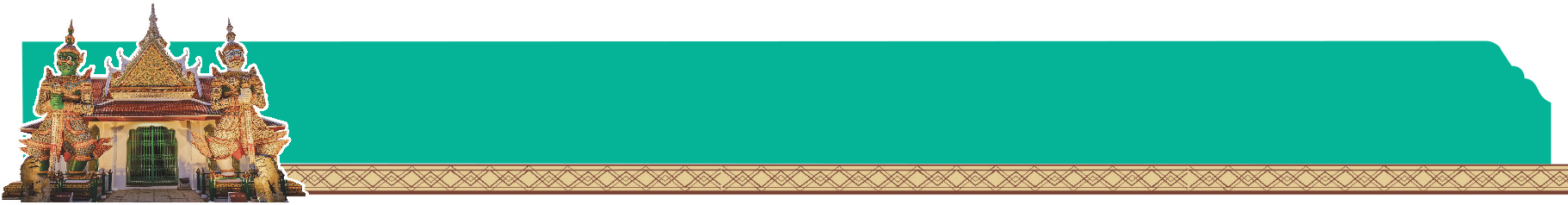 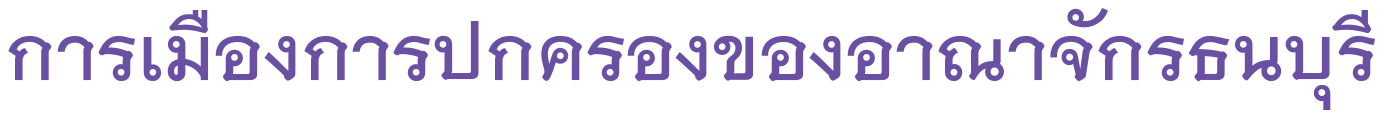 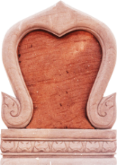 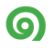 การปกครองส่วนกลาง
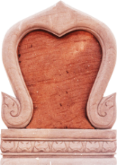 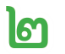 การปกครองหัวเมือง
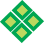 หัวเมืองชั้นใน
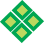 หัวเมืองชั้นนอกหรือเมืองพระยามหานคร
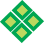 หัวเมืองประเทศราช
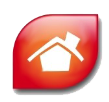 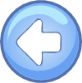 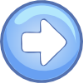 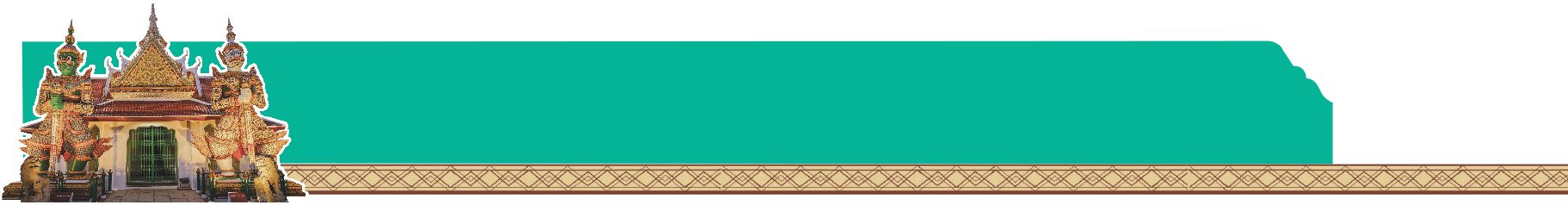 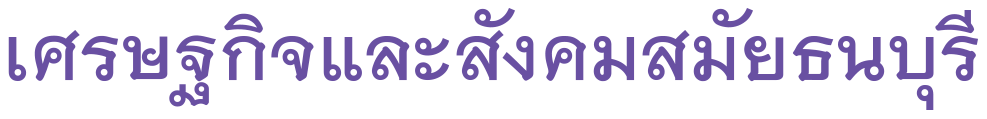 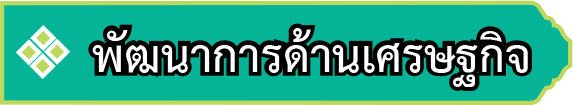 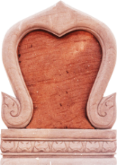 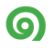 ดำเนินนโยบายเกลี้ยกล่อมผู้คนให้เข้ามาอยู่ในเมืองหลวง
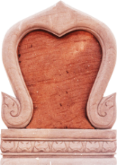 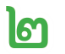 สนับสนุนการทำนา
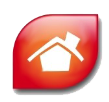 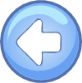 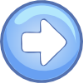 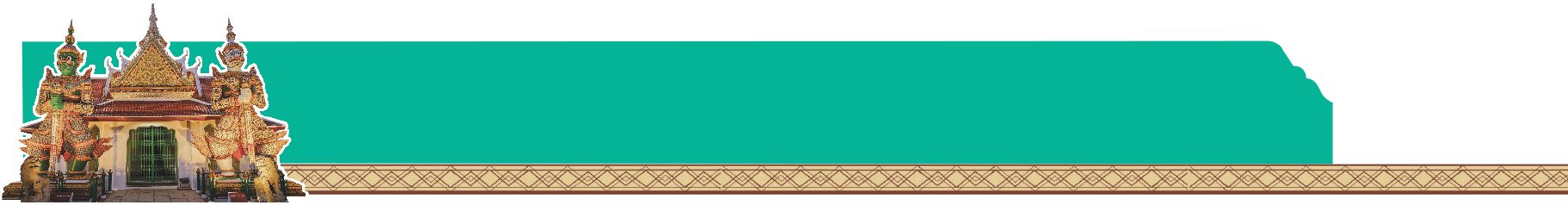 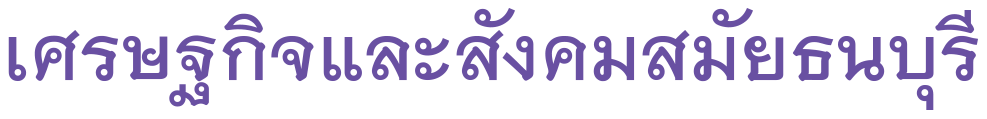 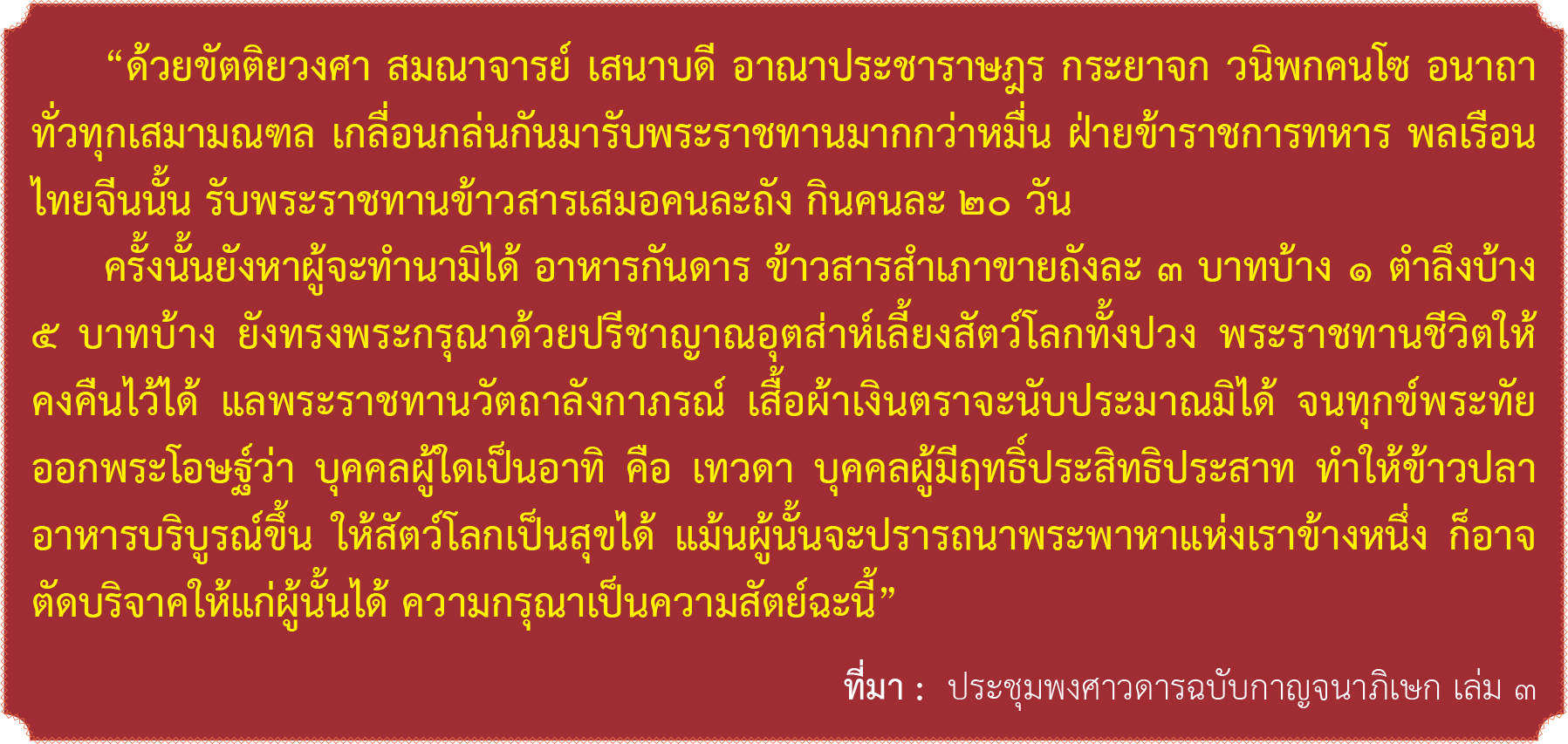 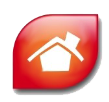 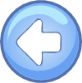 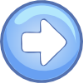 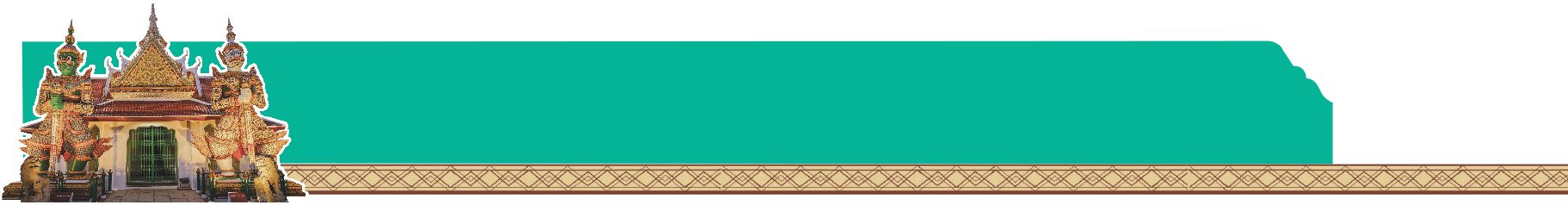 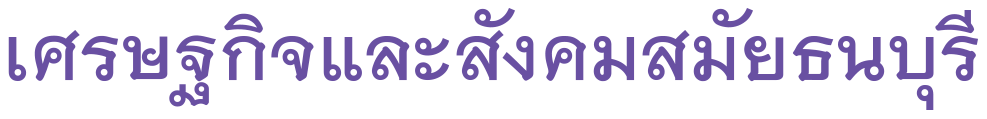 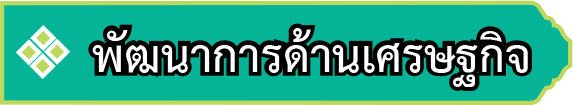 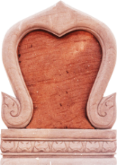 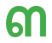 สนับสนุนการค้า
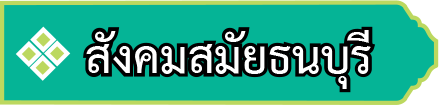 ชนชั้นปกครองประกอบด้วย พระมหากษัตริย์เป็นประมุข มีพระราชอำนาจสูงสุดในการปกครอง เจ้านายหรือพระญาติวงศ์ และขุนนาง ชนชั้นใต้ปกครองประกอบด้วยไพร่และทาส ชนชั้นใต้ปกครองประกอบด้วยไพร่และทาส
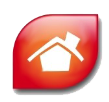 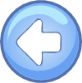 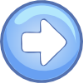 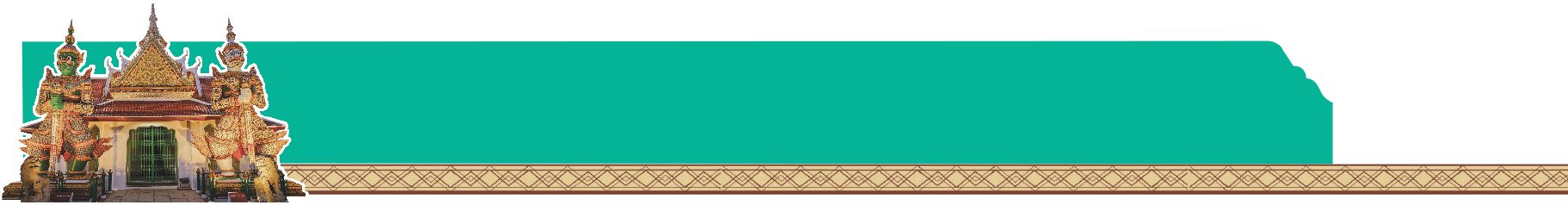 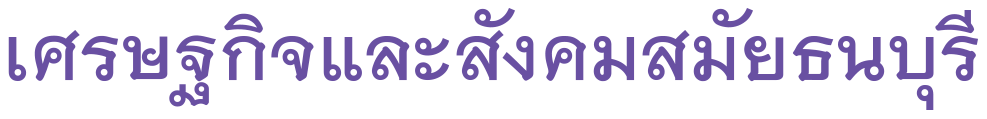 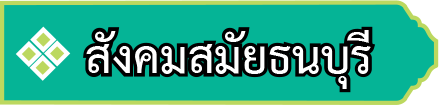 นอกจากนี้ สังคมธนบุรียังมีพระภิกษุสงฆ์เป็นกลุ่มคนที่ได้รับความเคารพนับถือจากทุกชนชั้น
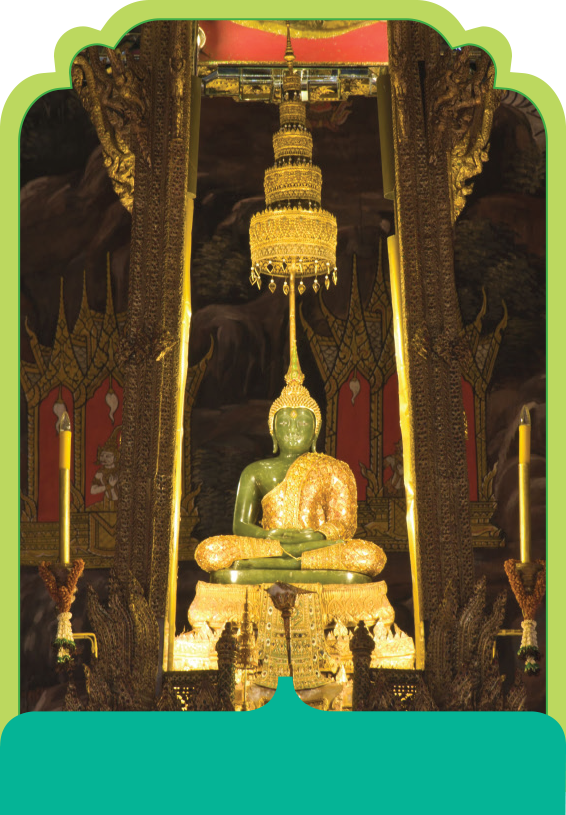 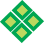 ด้านศาสนา
การจัดระเบียบสังฆมณฑล
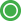 การรวบรวมพระไตรปิฎก
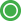 การสมโภชพระแก้วมรกต
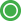 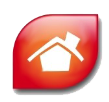 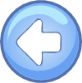 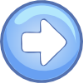 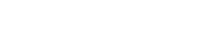 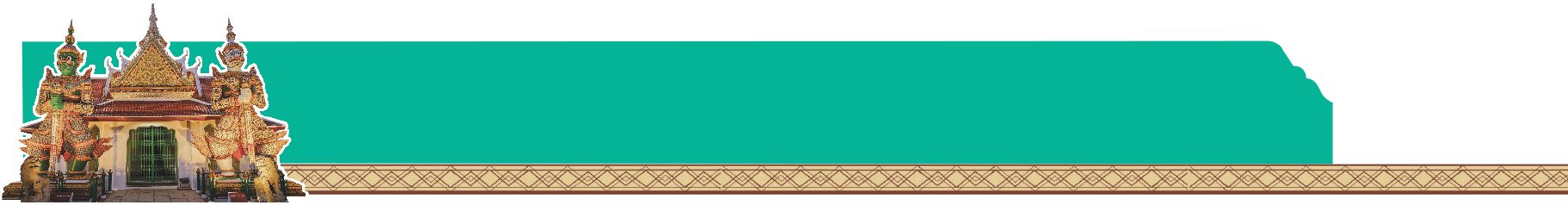 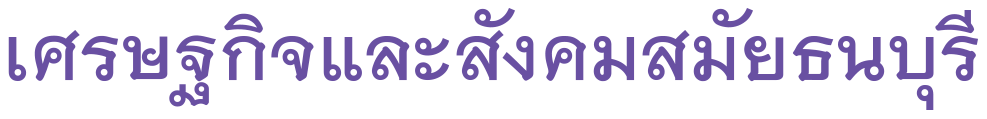 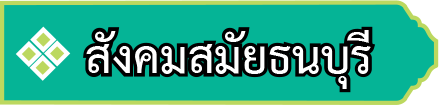 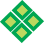 ด้านศาสนา
การบูรณปฏิสังขรณ์วัด
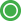 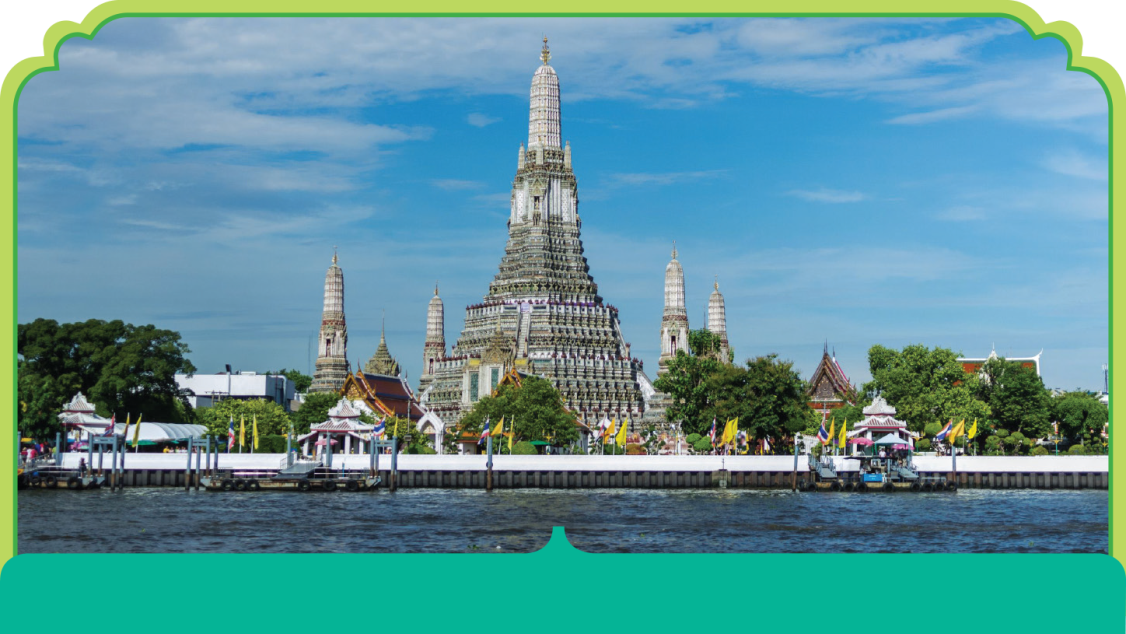 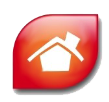 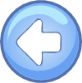 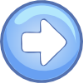 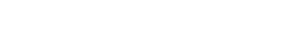 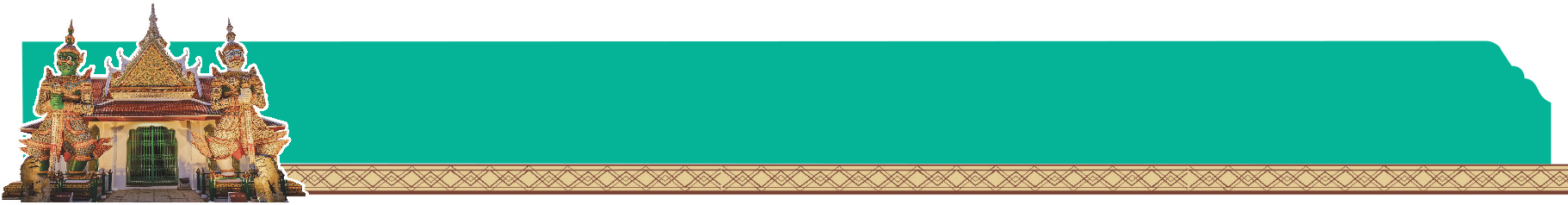 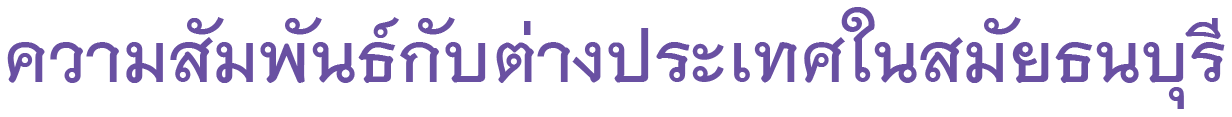 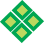 ญวน
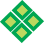 เขมร
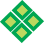 พม่า
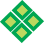 มลายู
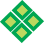 ล้านนา
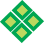 ลาว
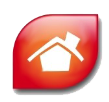 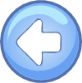 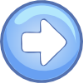 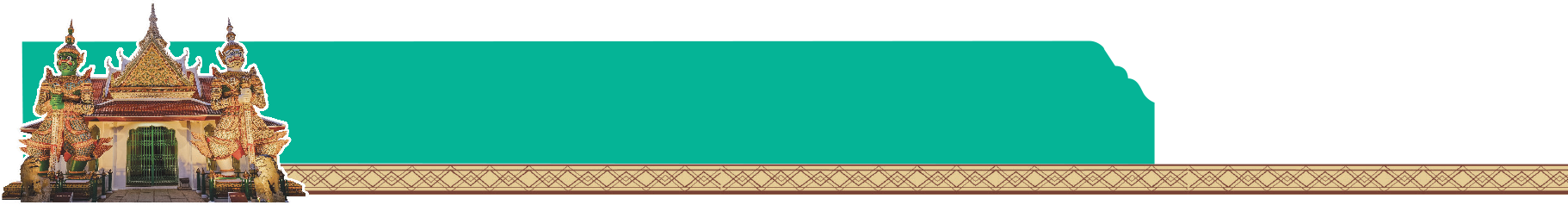 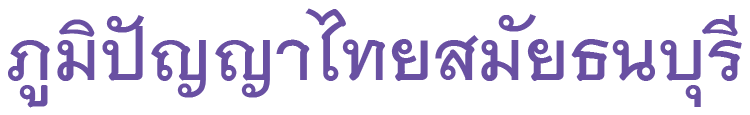 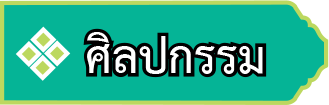 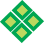 นาฏดุริยางค์
จัดตั้งเป็นละครหลวงของกรุงธนบุรี โดยยึดแบบฉบับการฝึกละคร
ของกรุงศรีอยุธยา จากนี้ยังได้นิพนธ์บทละครเรื่องรามเกียรติ์เพื่อให้คณะละครหลวงนำไปฝึกหัดออกแสดงด้วย
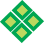 จิตรกรรม
ภาพเขียนที่งดงามประณีตในสมัยธนบุรี คือ “สมุดภาพไตรภูมิ”
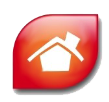 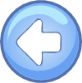 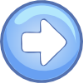 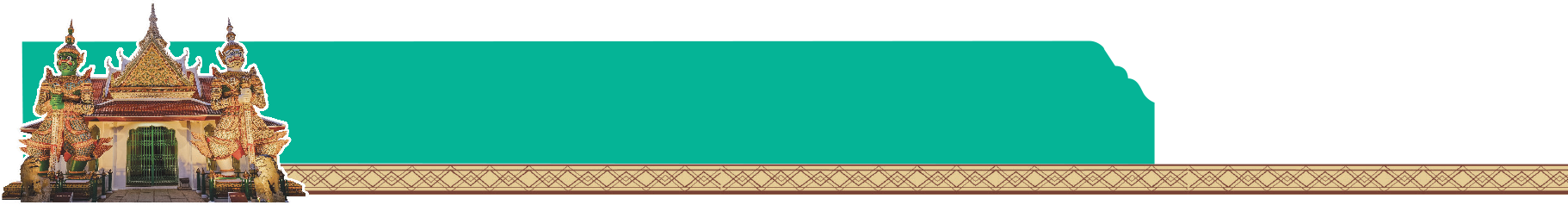 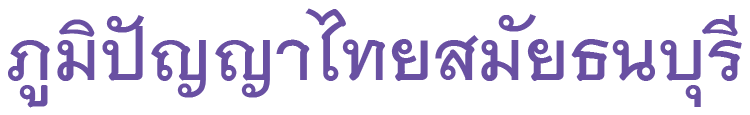 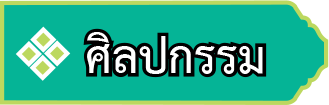 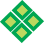 งานฝีมือช่าง
พระแท่นบรรทมของสมเด็จพระเจ้ากรุงธนบุรี
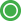 พระแท่นสำหรับทรงเจริญวิปัสสนา
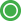 ตู้ลายรดน้ำ
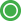 ท้องพระโรงพระราชวังเดิม
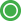 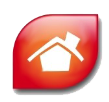 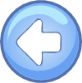 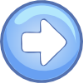 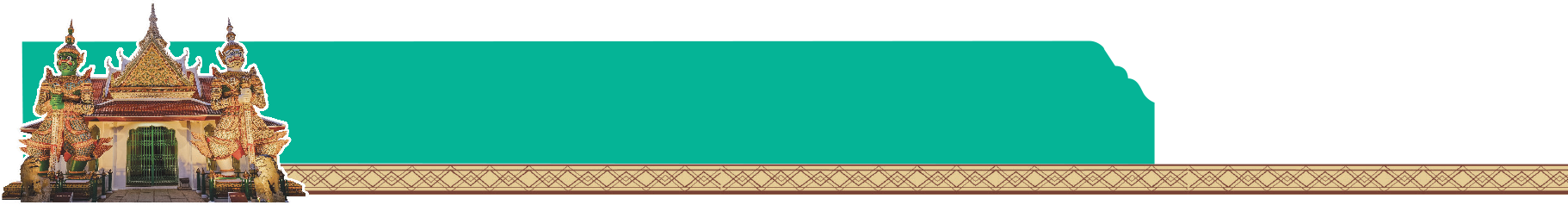 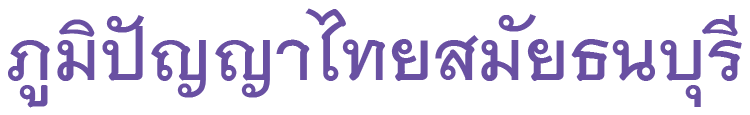 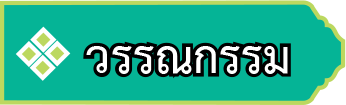 สมเด็จพระเจ้าตากสินมหาราชนิพนธ์บทละครเรื่องรามเกียรติ์ไว้ ๔ เล่มสมุดไทย คือ เล่ม ๑ ตอนพระมงกุฎ เล่ม ๒ ตอนหนุมานเกี้ยวนางวานริน เล่ม ๓ ตอนท้าวมาลีวราช ว่าความ เล่ม ๔ ตอนทศกัณฐ์ตั้งพิธีทรายกรด
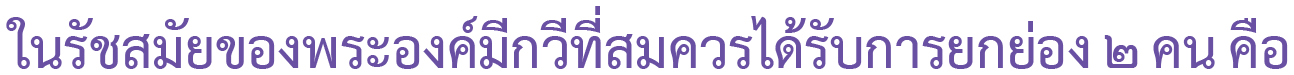 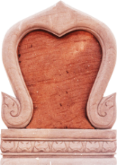 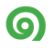 นายสวน มหาดเล็ก
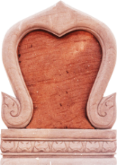 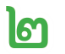 หลวงสรวิชิต (หน)
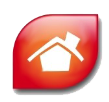 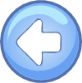 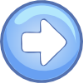 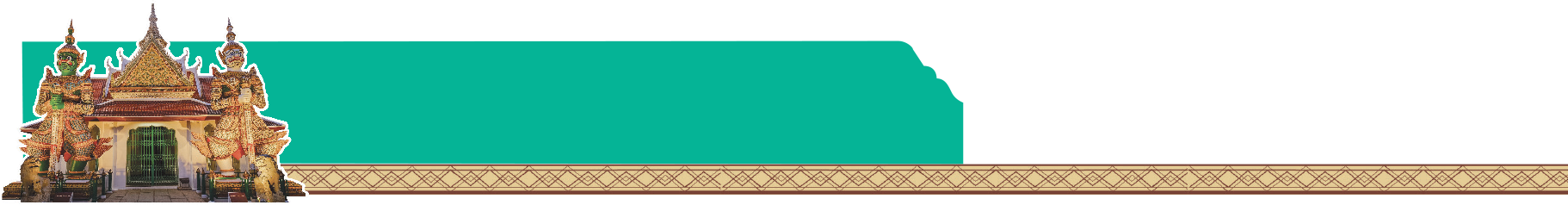 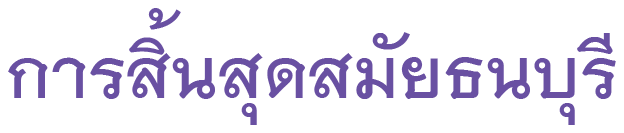 ปลายสมัยธนบุรีได้เกิดกบฏเมืองพระนครศรีอยุธยาหรือกรุงเก่า สมเด็จพระเจ้าตากสินมหาราชโปรดให้พระยาสรรค์ยกทัพไปปราบกบฏ แต่พระยาสรรค์กลับไปเข้าร่วมกับพวกกบฏยกทัพมาตีกรุงธนบุรี ในที่สุดสมเด็จพระเจ้าตากสินมหาราชทรงยอมแพ้ และขอผนวชที่วัดแจ้ง
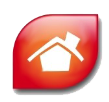 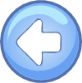 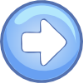